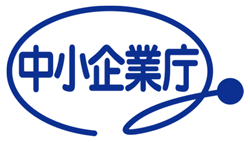 働き方改革に関する下請等中小企業の生の声※
～　発注側企業の４つの留意事項　～
※中小企業庁にて働き方改革に関連して実施したアンケート調査・ヒアリング調査からの抜粋
(1)受注量の急増
⇒【留意事項①】受注企業にも配慮した生産計画を！！
親事業者の業務平準化のため、発注数量が予定より大幅に増えても納期（生産計画）を変えてくれず、残業等のしわ寄せが発生している。（自動車産業）
親事業者の残業時間の制限により、親事業者内で処理できない仕事が増え、当社に回ってくる。今後、中小企業でも時間外規制が導入された場合、このような仕事をどこが対応するのだろうか。（自動車産業）
⇒【留意事項②】発注の平準化を！！
(2)繁忙期対応
国は公共事業を平準化を推進していると言うが、実際の地方公共団体の発注は年度後半に偏るため、同時期が繁忙期となる。地方自治体による発注の平準化が必要。（土木・建築サービス業）
親事業者の働き方改革実施により年末年始に発注が集中したため、三が日も操業した。今春の10連休の対応が心配である。（印刷産業）
(3)納期対応
⇒【留意事項③】納期、納入頻度の適正化を！！
小売業の「売り切れ＝損失＝メーカーの責任」という考え方が強く、即時対応が常態化。（食料品製造業）
取引先の大企業の時短対応のため、丸投げが増えた。建設業は、工程遅れを下請が取り戻す構造。元請は休むが下請は責任施行と言われ、やることが増えた。（建設業）
親事業者側の勤務時間管理の厳格化のため、始業時間までに各現場への納入が求められる。自社の社員の負担が大きくなり苦慮している。（建材・住宅設備産業）
４回～８回／日の多頻度小口配送が常態化している。そのため、納入先の近くに倉庫を賃借するなどの対応が必要でコストが掛かりすぎる。（道路貨物運送業）
(4)費用負担の押し付け
⇒【留意事項④】適正なコスト負担を！！
大手企業が在庫を持たないため、数量がある程度決まってから発注。発注後は早期の納品を迫られる。また予測と異なり、販売数量が少なかった場合は自社の在庫負担となる。（食料品製造業）
親事業者が行うべき納品・検収システムの入力作業を押し付けられることになった。（自動車産業）
現場まで運送をしても工事延期がある場合は、荷物を持ち帰らなければならないうえ、費用もみてもらえない。（道路貨物運送業）